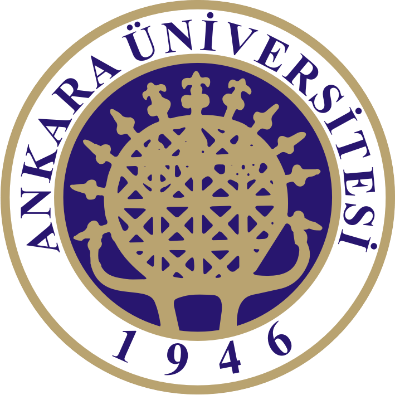 801300715550
NÜKLEİK ASİT
METABOLİZMASI-II
GEN İFADELENMESİNİN DÜZENLENMESİ
Prof. Dr. Emel EMREGÜL
Ankara Üniversitesi
Kimya Bölümü
Ökaryotlarda Gen İfadelenmesinin Düzenlenmesi
Hem prokaryotik hem ökaryotik gen ifadelenmesininn en önemli düzenlenme noktası, transkripsiyonun başlangıcıdır. 

Her iki sistemde benzer düzenlenme mekanizmaları kullanılmasına karşın, ökaryotlarda ve bakterilerde transkripsiyon mekanizmasında temel bir farklılık vardır.
Bakterilerde, RNA polimeraz genellikle her promotöre giriş yapabilir, bağlanabilir ve aktivatör ya da reseptörlerin yokluğunda az çok etkin olabilecek düzeyde transkripsiyonu başlatabilir.
Bunun tersine in vivo düzenleyici dizilerin yokluğunda güçlü ökaryotik promotörler genellikle inaktiftir  ve transkripsiyonel zemin durumu sınırlayıcıdır.
Ökaryotik promotörlerve düzenleyici proteinler
RNA polimeraz II ve bununla ilgili genel transkripsiyon faktörleri, TATA dizisinde ve aynı gruptan gelen promotörlerin başlama bölgesinde, TFIID veya aracı yoluyla etki gösteren DNA-bağlı transaktivatörlerin kolaylaştırdığı bir işlemle bir ön başlama kompleksi oluşturmaktadır,

Pek çok değişik ökaryotik transkripsiyonel represör değişik mekanizmalarla işlev görür. Bazıları, aktivasyon için gerekli bir protein kompleksini yerinden çıkarıp DNA’ya bağlanır; bazıları aktivasyonu engellemek için transkripsiyon ya da aktivasyon komplekslerinin değişik kısımlarıyla etkileşir.
Gen Susturulması
Bir genin genetik modifikasyon dışında bir işlem ile işlevinin alıkonması.
Gen susturulması terimi, bir genin genetik modifikasyon ile değil, hücresel bir mekanizma tarafından işlevinin bastırılmasını ifade eder. 
Post-transkripsiyonel gen susturulması, mRNA üzerinden protein sentezinin engellenmesidir.
Bu mekanizmaya interferans RNA (iRNA) denir. iRNA’de gen susturulması, çift zincirli bir RNA molekülü (dsRNA) tarafından gerçekleştirilmektedir. dsRNA molekülü sitoplazmada veya çekirdek içerisinde Dicer ve Drosha enzimleriyle işlenerek etkili birer gen susturma ajanları olan siRNA ve miRNA (small interfering RNA ve microRNA) haline getirilir. 
Oluşan oligonükleotit, ilgili gen bölgesini proteinin mRNA molekülünü parçalar ve gen susturulur.